MATERIA ORGÁNICA Y EL CARBONO
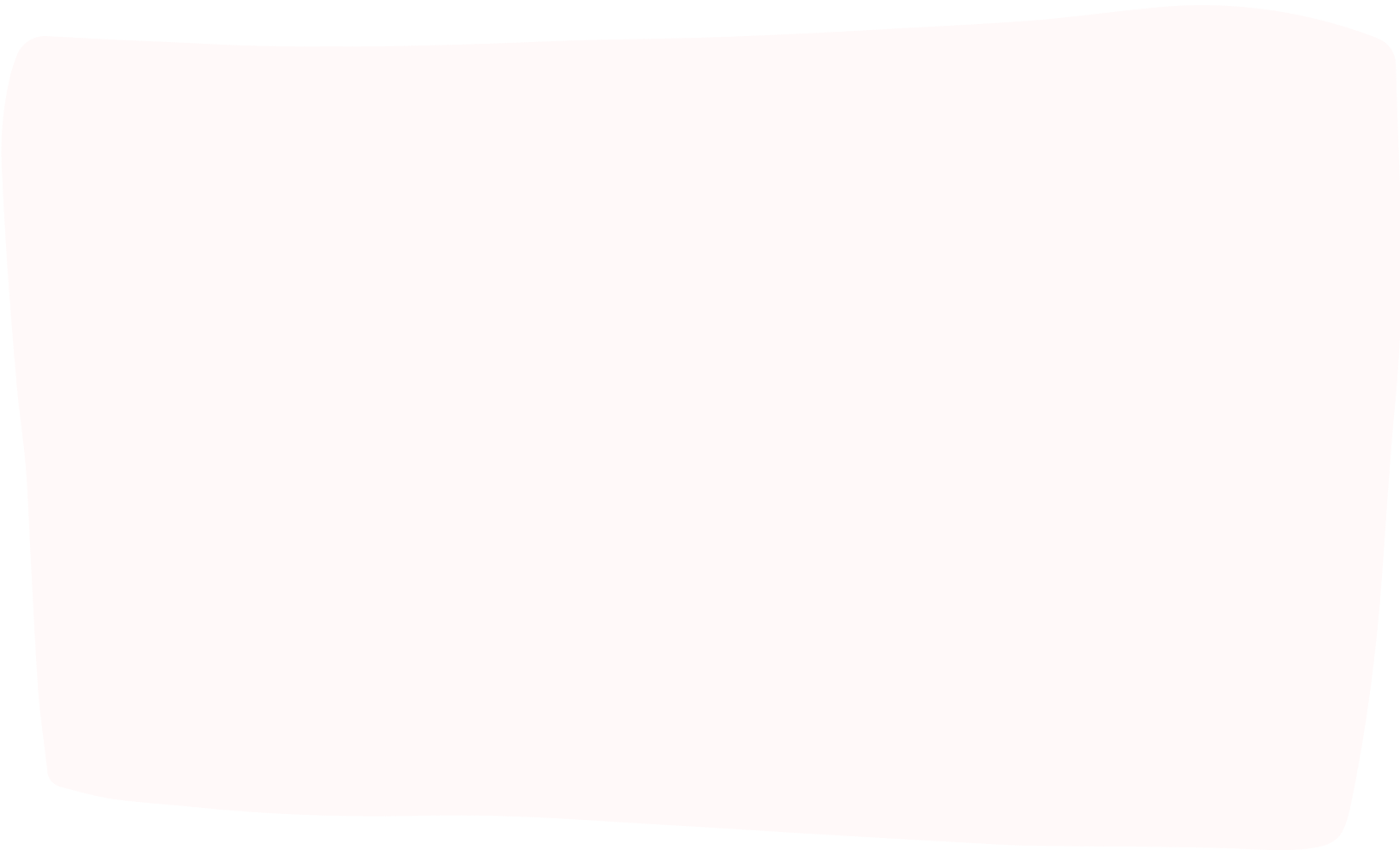 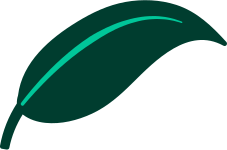 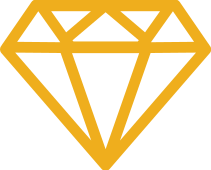 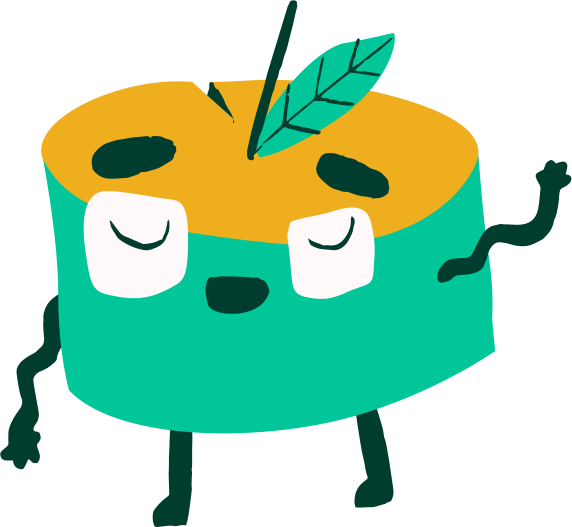 Profesor: Felipe Peña
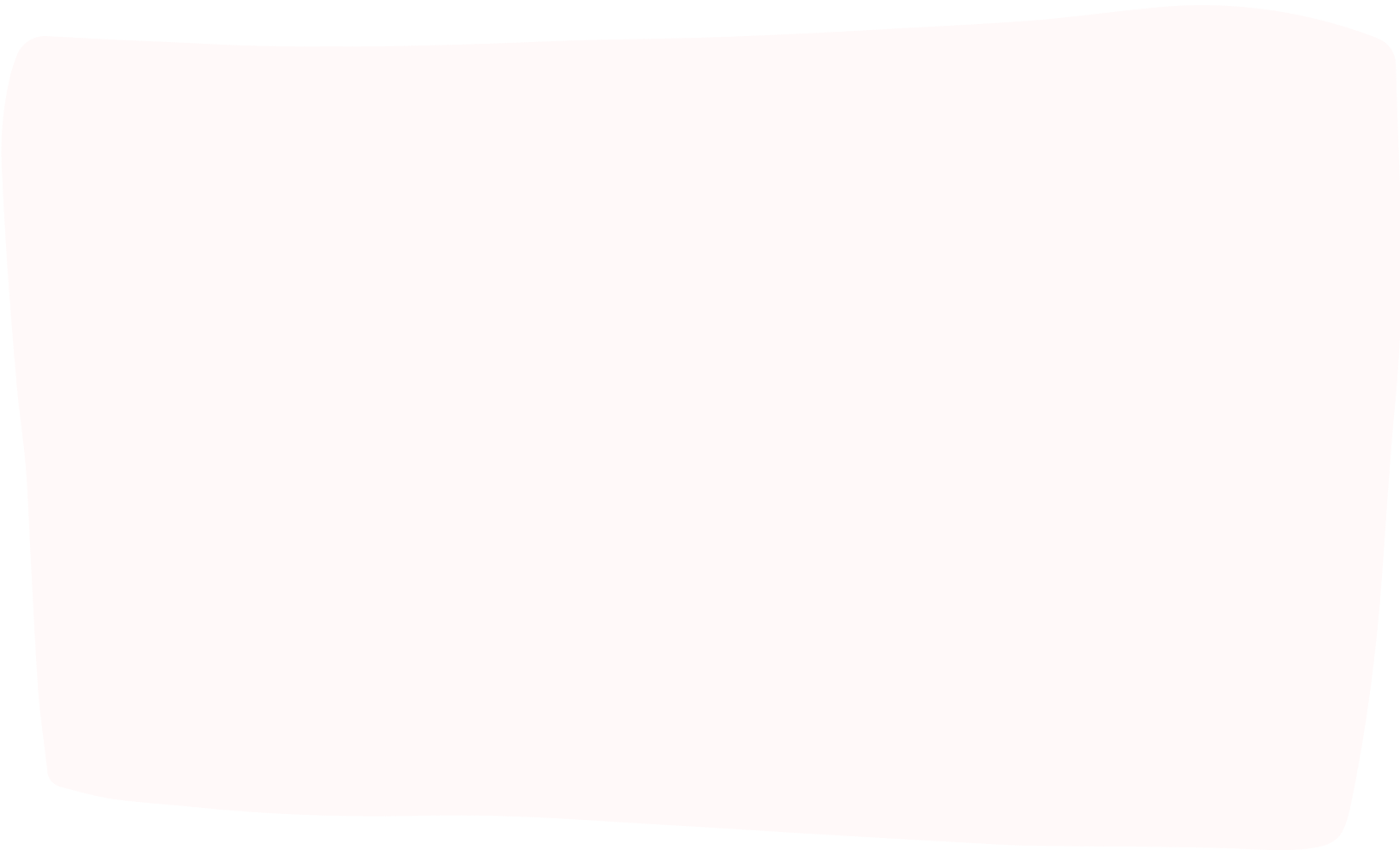 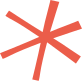 Compuestos orgánicos
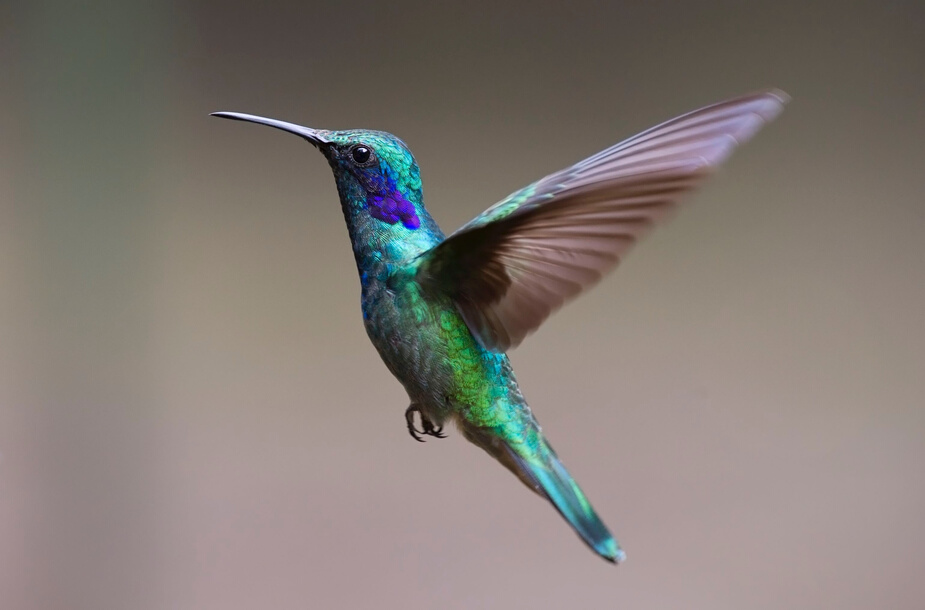 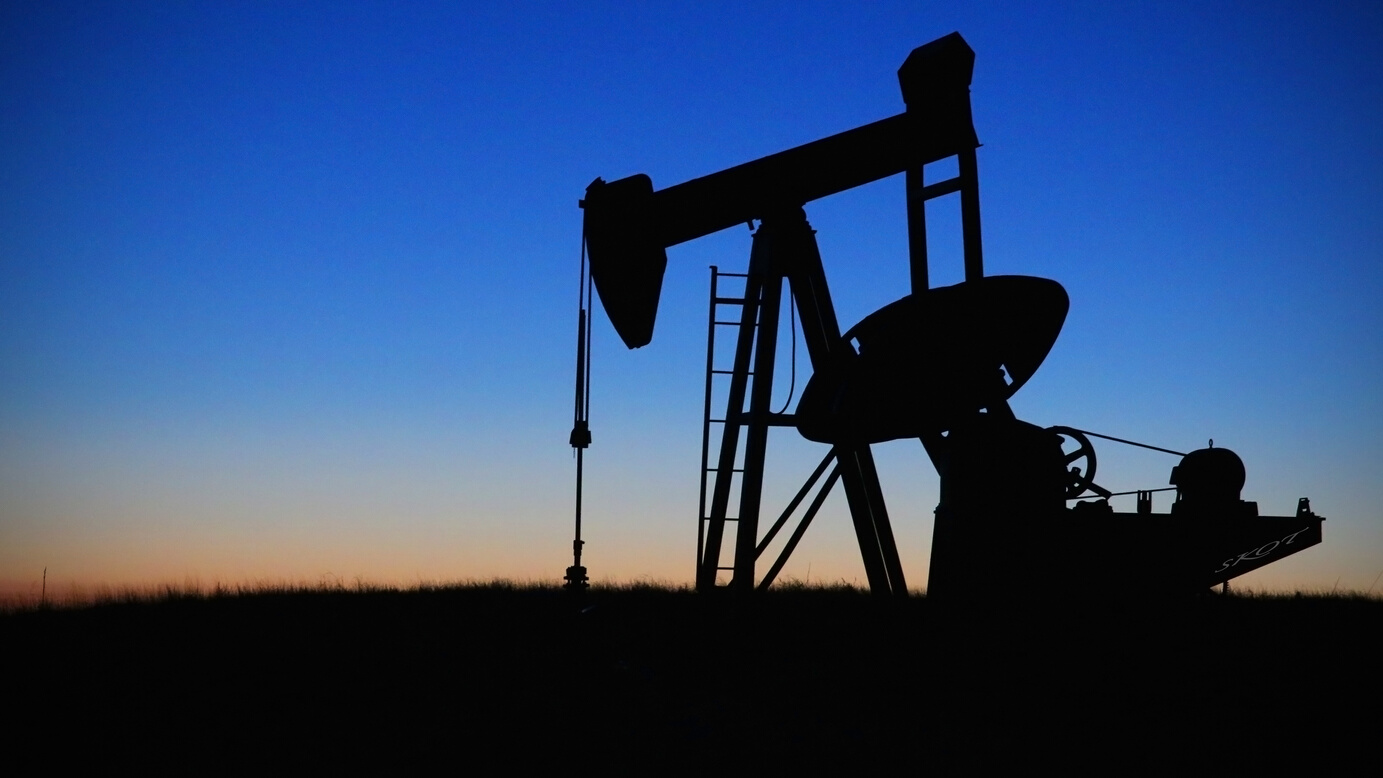 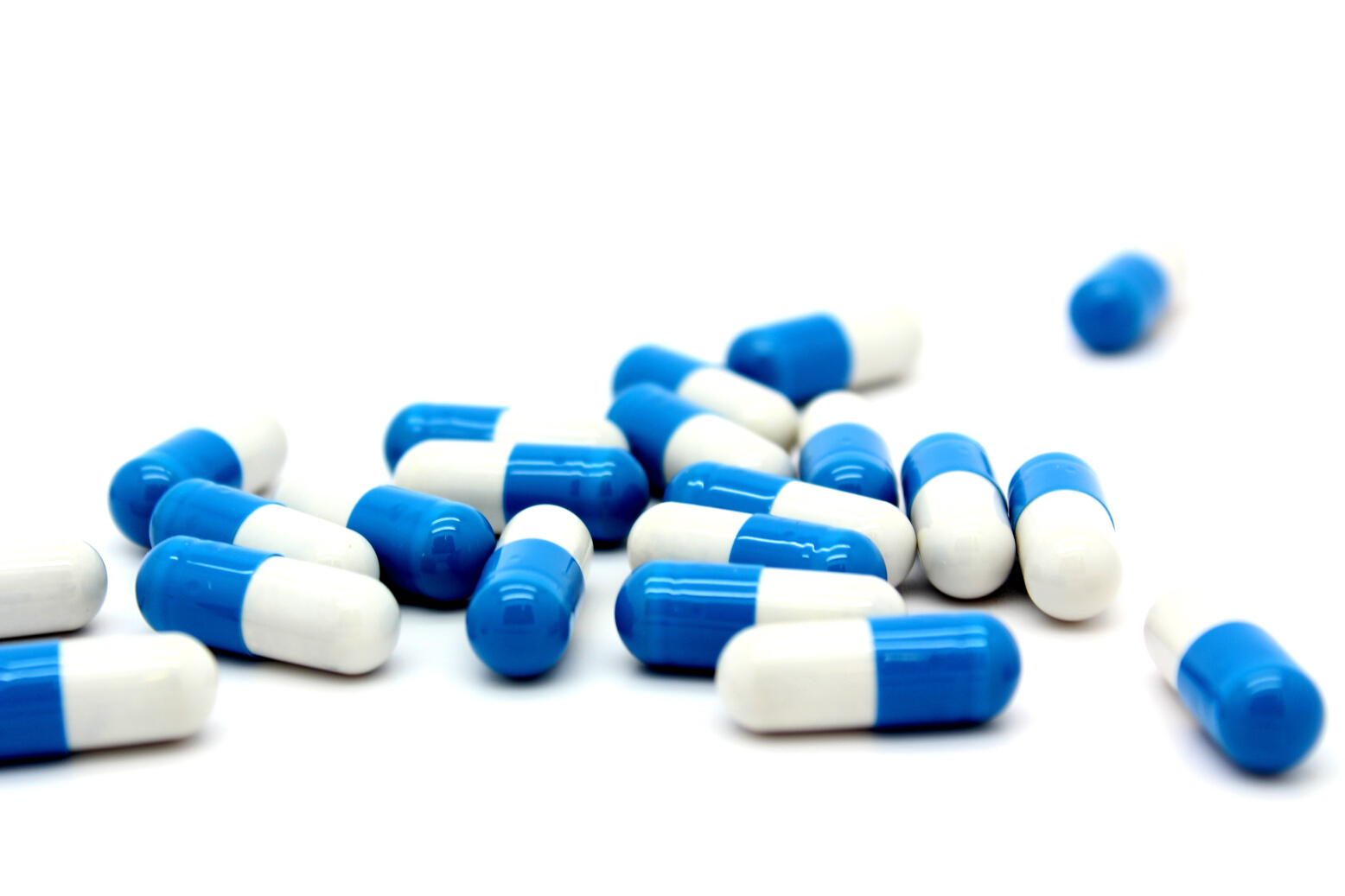 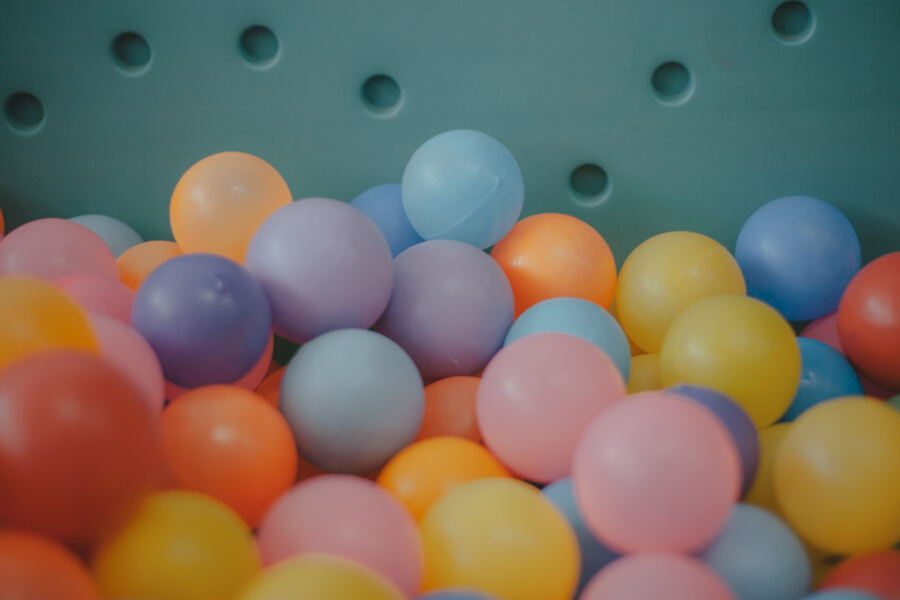 Las moléculas compuestas principalmente por carbono formando enlaces C-C y C-H.
Estos pueden ser naturales o artificiales.
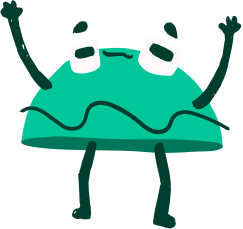 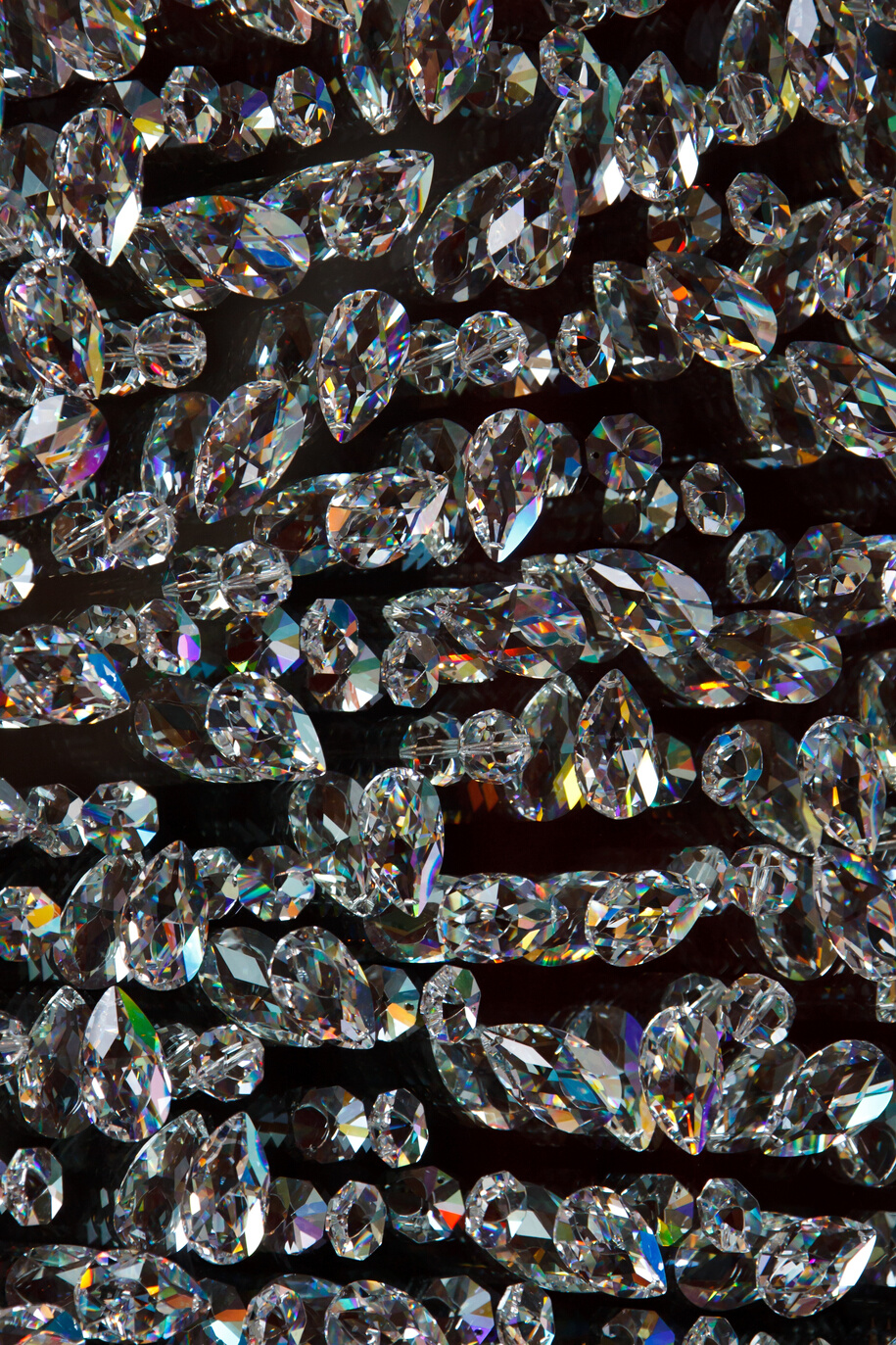 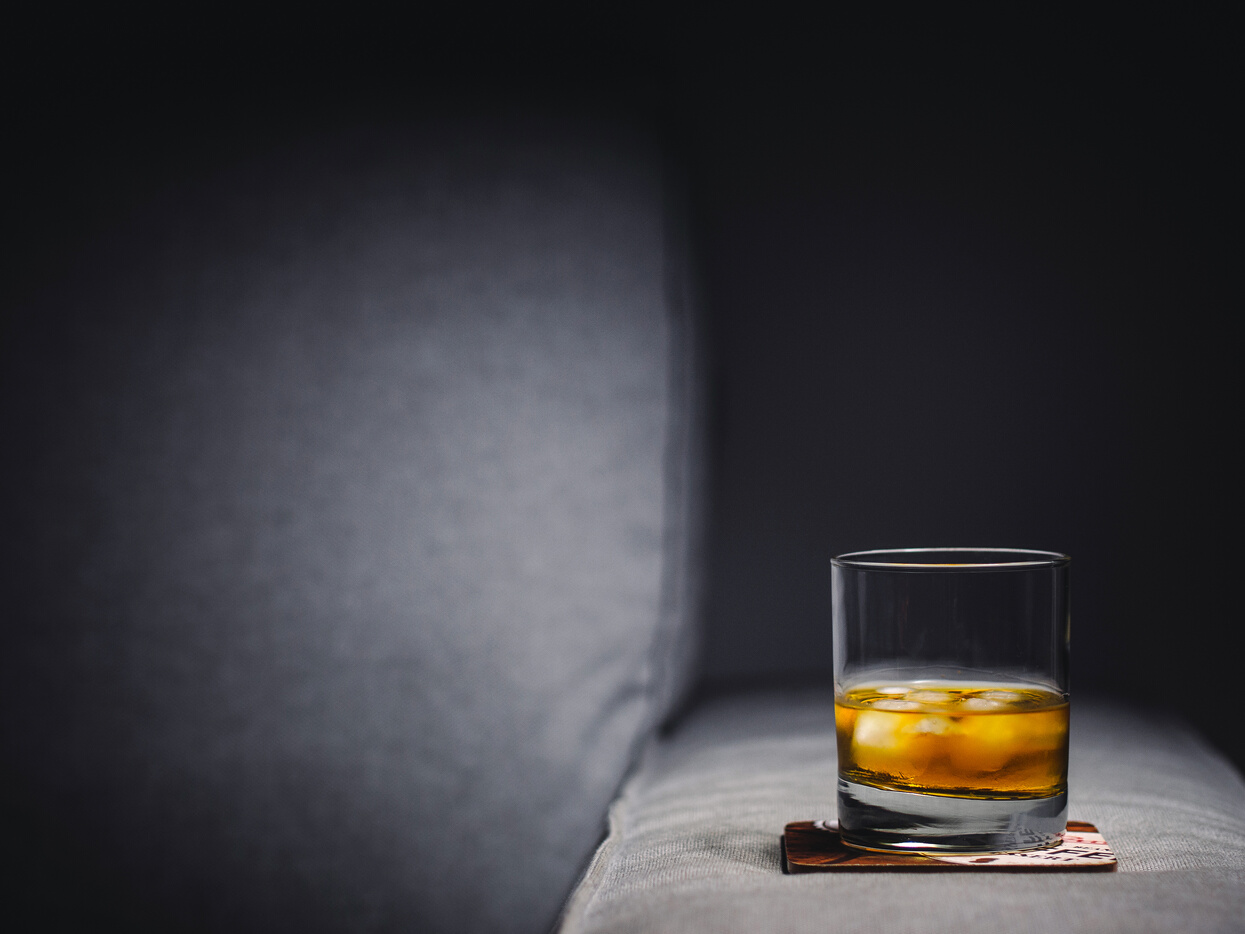 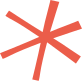 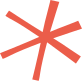 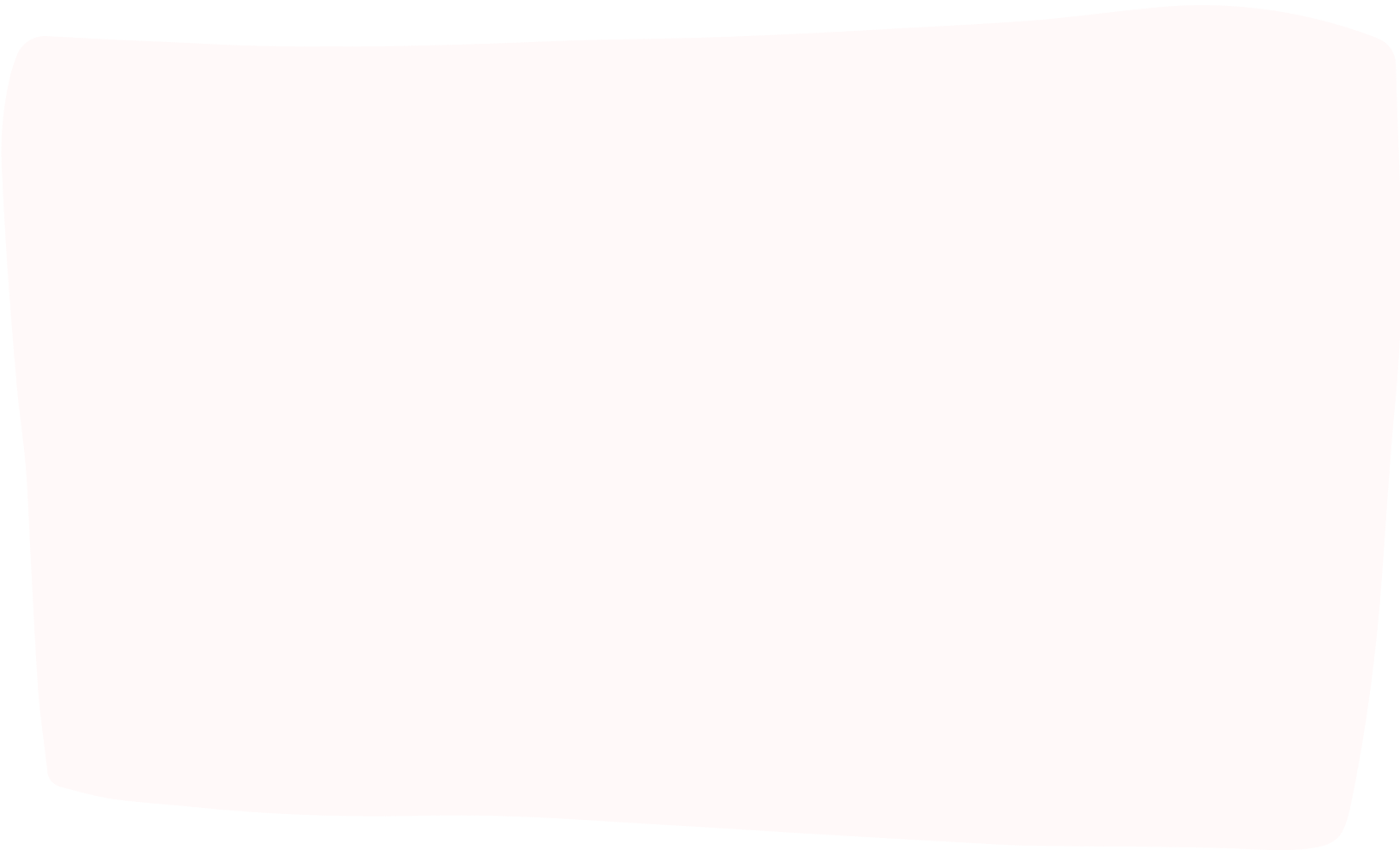 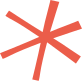 Propiedades del carbono
Forma cadenas
Tetravalencia
Las propiedades del carbono se deben principalmente a los tipos de enlaces que puede formar principalmente con sigo mismo y el hidrógeno, a demás de otros elementos como el O, N y P.
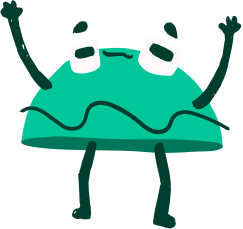 Polímeros naturales
Forma anillos
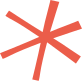 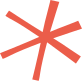 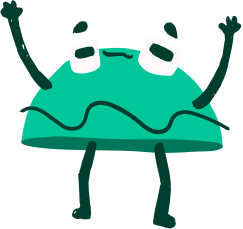 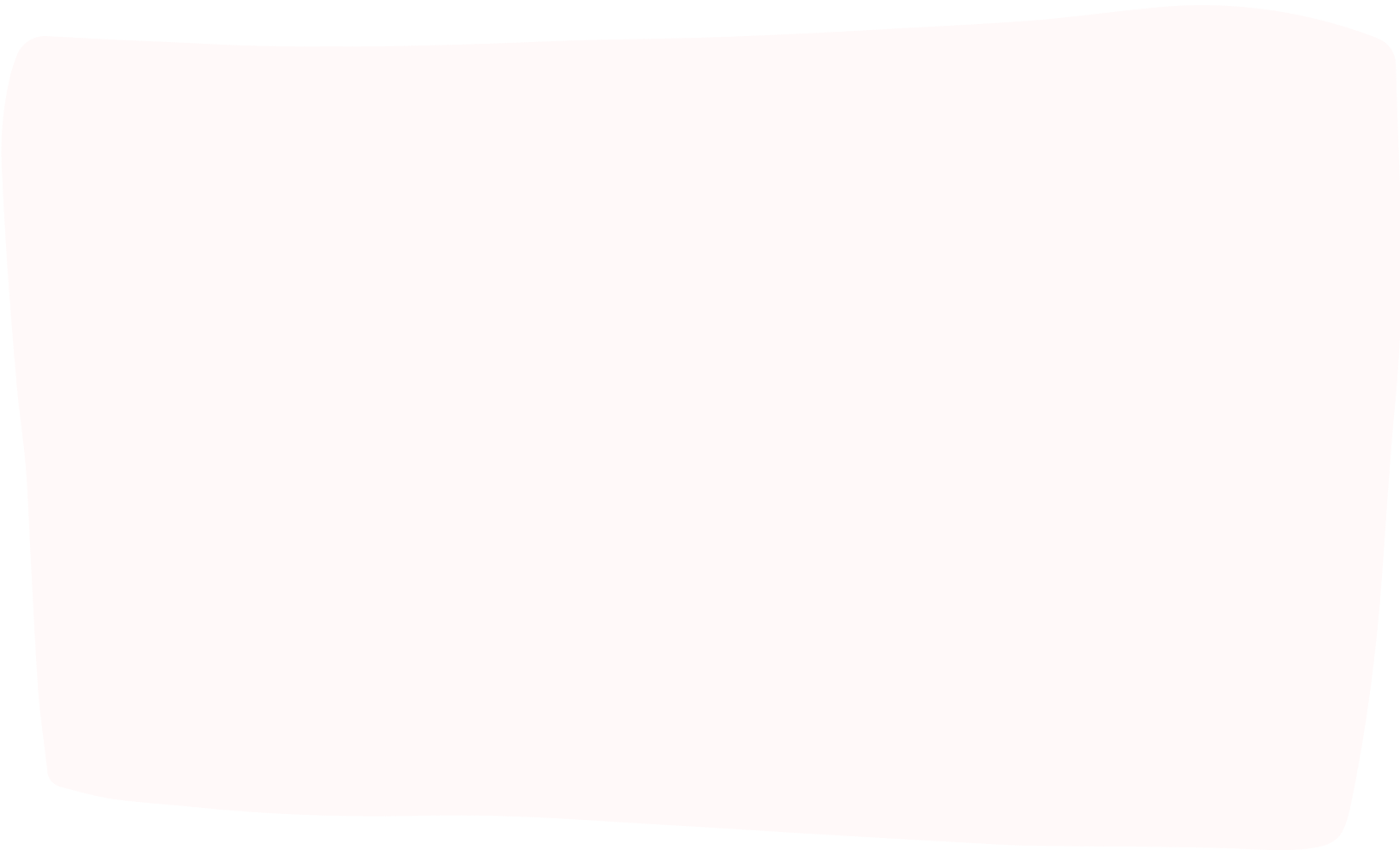 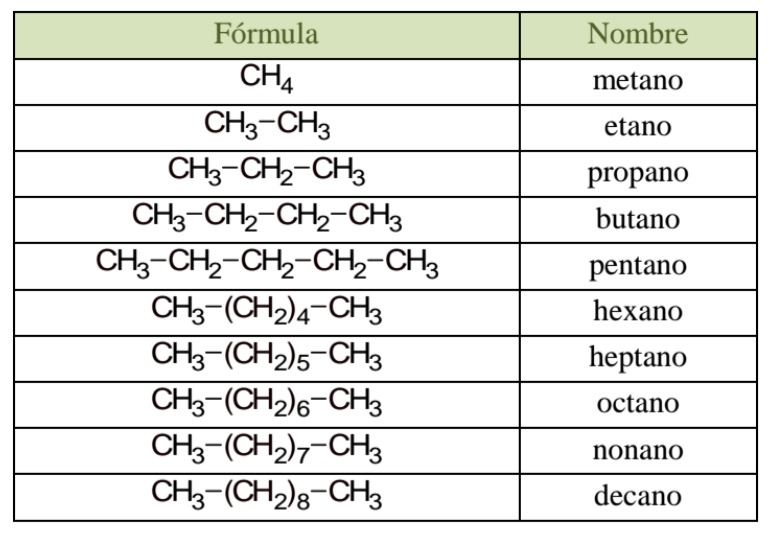 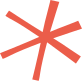 Hidrocarburos
La capacidad de formar cadenas y anillos que tiene el carbono, permite que exista una infinidad de moléculas que llamamos hidrocarburos.
La nomenclatura inorgánica es la rama que da nombre a los hidrocarburos de acuerdo a su composición.
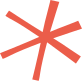 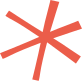 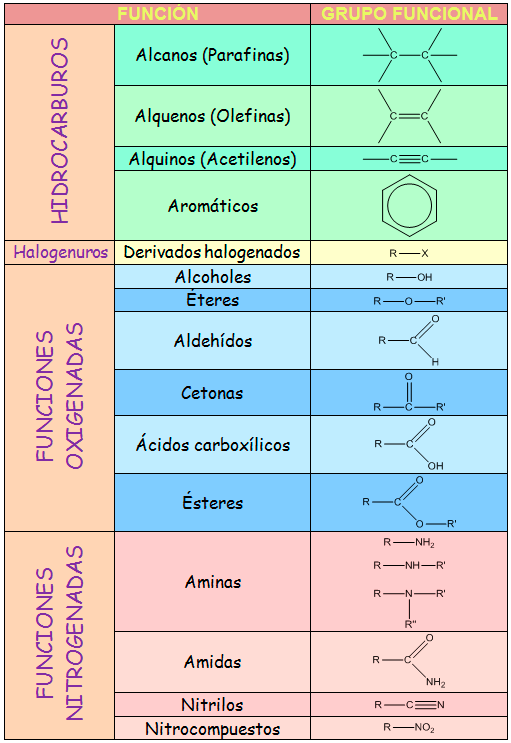 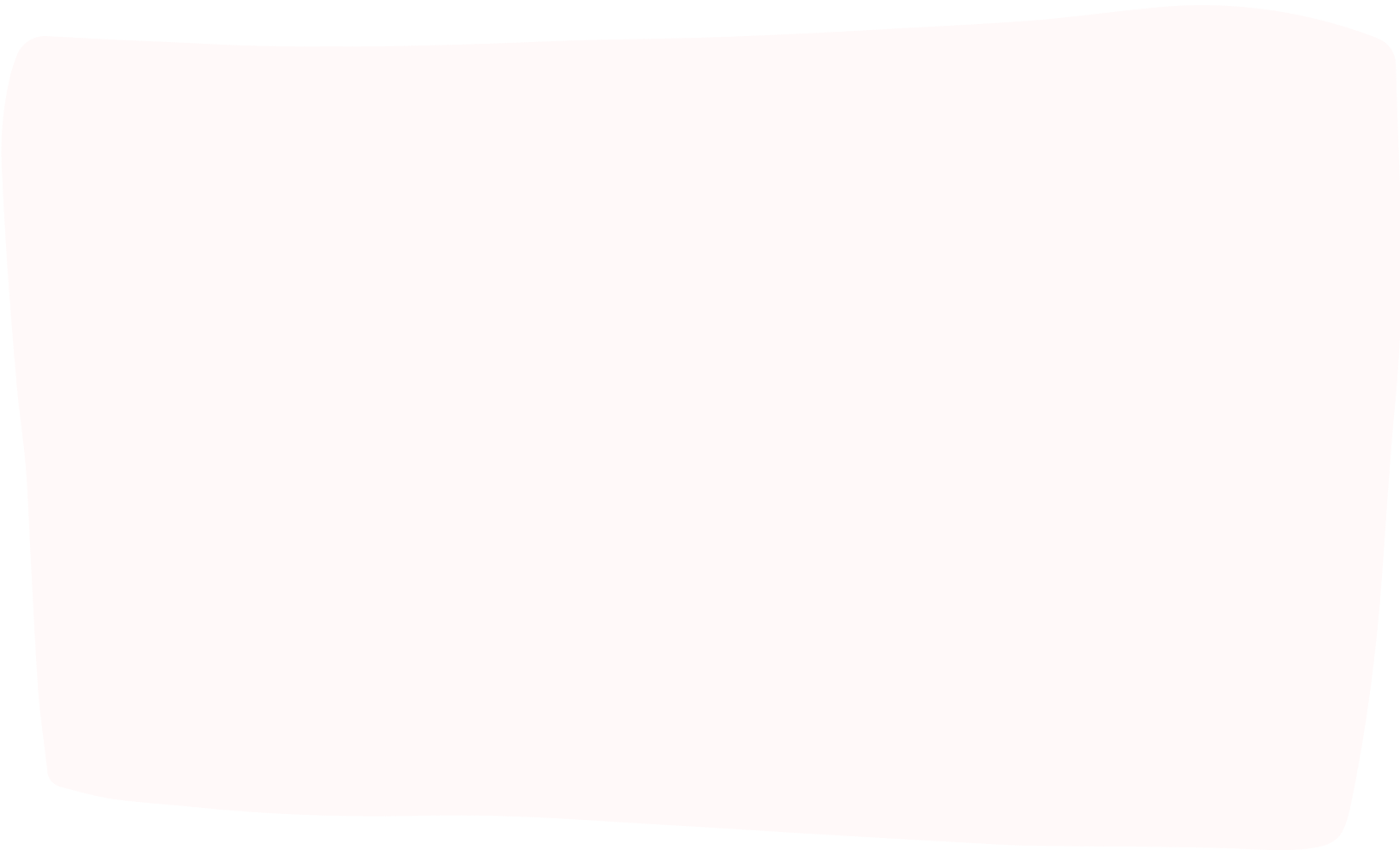 Grupos funcionales
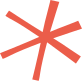 Al adicionar otros elementos, o combinar cadenas con cadenas y/o anillos las moléculas cambiarán sus propiedades y la forma en que interactúan con otras moléculas.
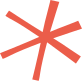 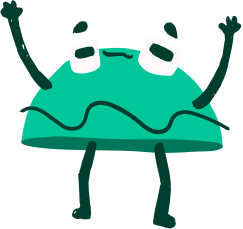 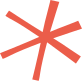